Compton polarimeter for CEPC
CEPC Energy Calibration Group
30 August  2021
The CEPC Day, Bejing
Outline
Motivation
Discussion of physical principle in Compton polarimeter 
Layout for CEPC Compton polarimeter
Measurement result on Z pole
10% transverse polarization
statistical error 
systematic uncertainty
Summary and outlook
2
Motivation of CEPC Z-pole polarized beam program
3
Zhe Duan, CEPC Z-pole Polarization Study Status, CEPC Day Feb 25,  2021. https://indico.ihep.ac.cn/event/13810/
Electron Polarimetry Techniques
Some techniques for measuring electron beam polarization
4
Compton polarimeter
Polarization is measured by the position/energy asymmetry of the scattered electrons or scattered photons
HERA 27GeV
ILC 45.6GeV
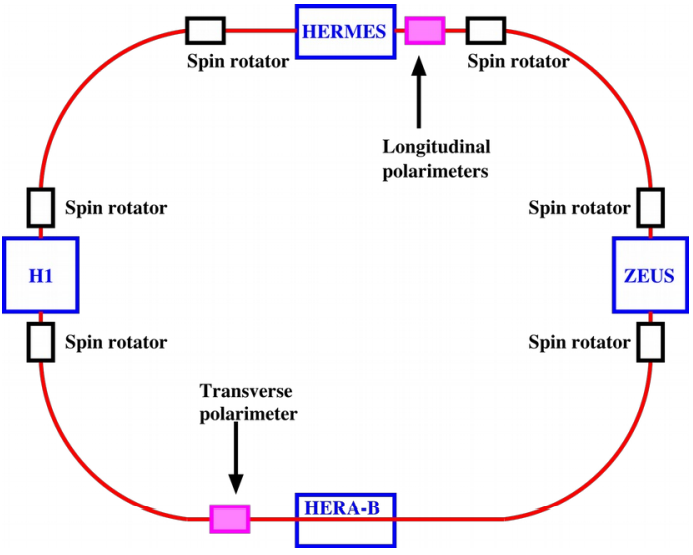 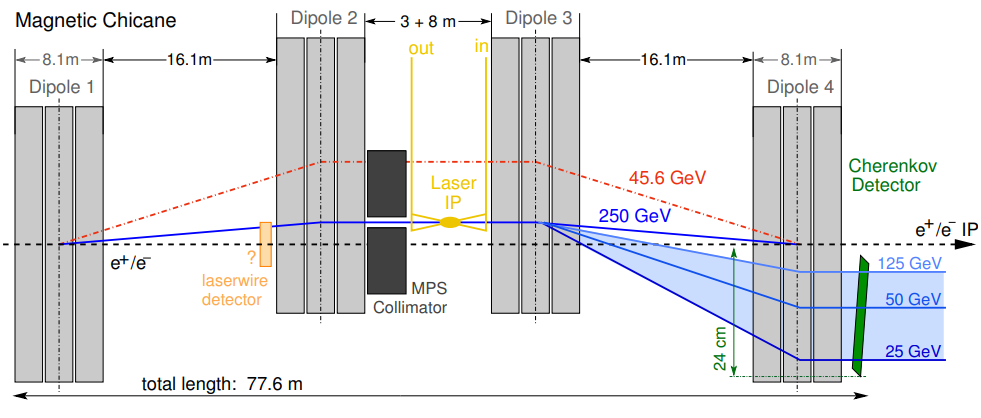 CERN LEP 46GeV
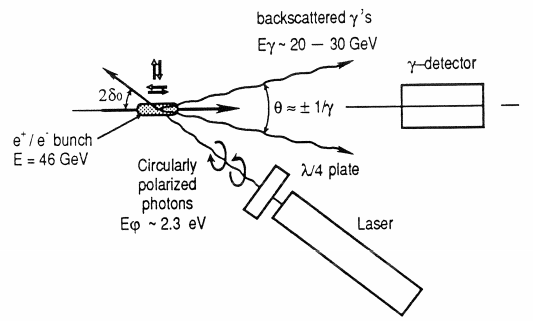 Jenny List, ILC Polarimetry,2020
S.Schmitt, HERA polarimeter review
R.Schmidt. CERN SL/91-51(BI), 1991.
SLD at SLAC 45.6GeV
FCC-ee 45.6GeV
单发成像
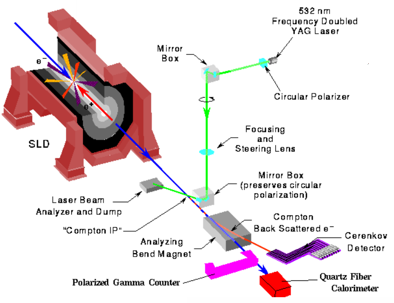 JLab Hall C 1.16GeV
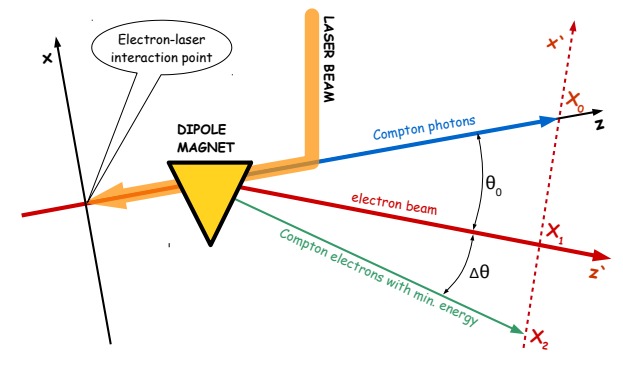 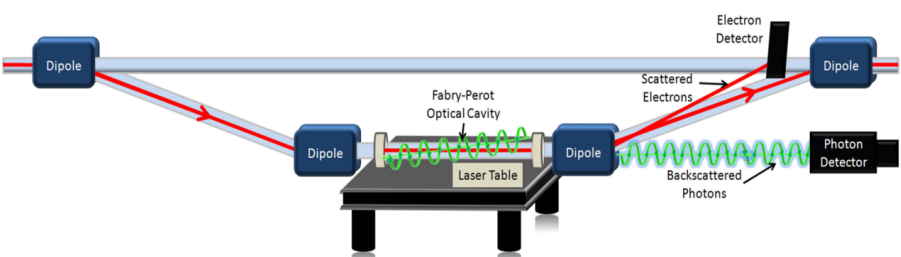 Donald Jones, Hall C Compton Polarimetry, PSTP 2013.
5
M.Wood. SLAC, 2003.
Nickolai Muchnoi, 2018
Compton Polarimeter for CEPC(Z pole)
Compton Polarimeter
Prospects for the Compton polarimeter system:

Our device is in straight sections on the ring.
The last dipole in the ARC can be used as our bending magnet of Compton polarimeter.
CEPC ARC
CEPC straight sections
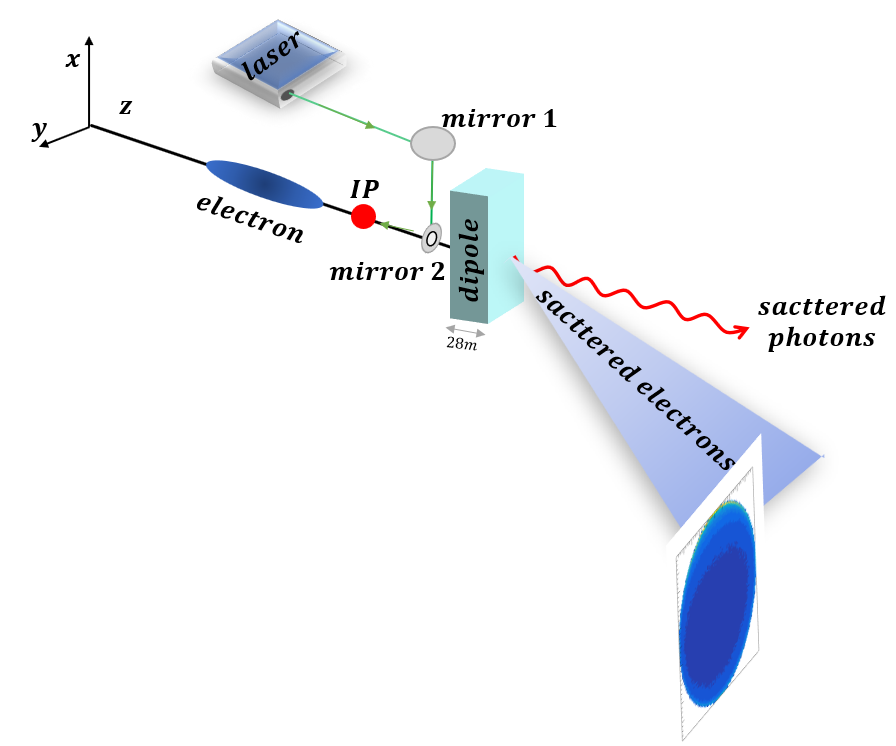 6
Physics of Compton Polarimeter
The differential cross section depends on electron polarization(ζ) and laser polarization(ξ)
unpolarized
Longitudinal polarization
Transverse polarization
7
Ref: Nickolai Muchnoi, “FCC-ee polarimeter,” arXiv e-prints , arXiv:1803.09595 (2018).
The measurement method
The MC samples
2D distribution of scattered electrons
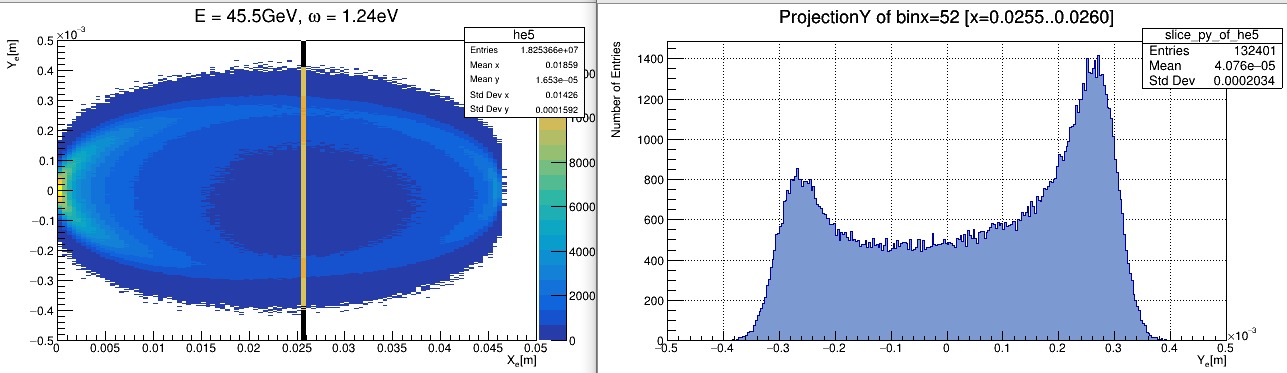 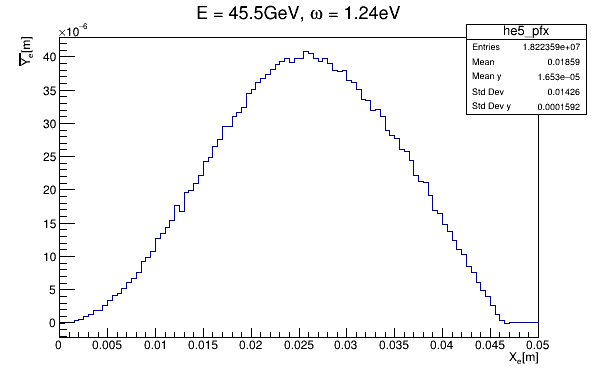 Per X bin
Y mean
The design of detector:
resolution:14.434μm*7.217μm
X*Y = 5cm*2cm;
Pixel size: 50μm*25μm
8
The distribution of scattered electrons
Analyzing power: 
The asymmetry for 100% beam polarization.
Projection Y of 2D distribution of scattered electrons
The Y mean shift per X bin
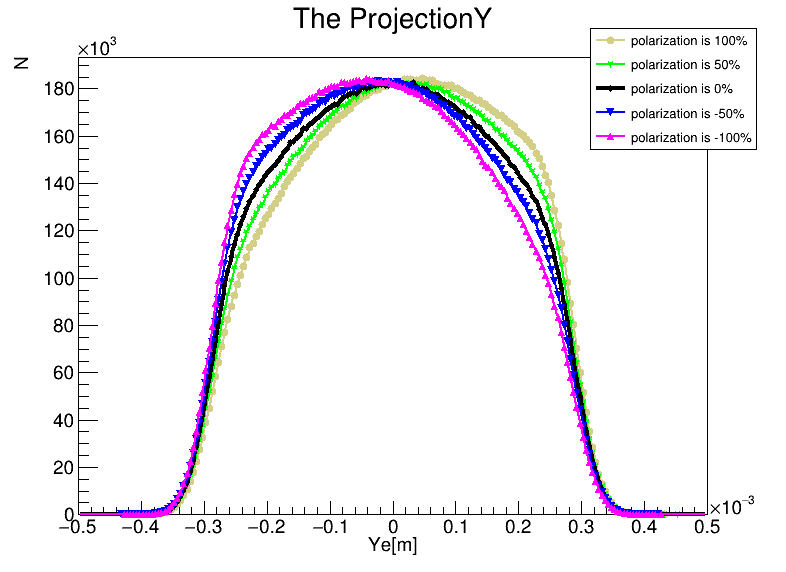 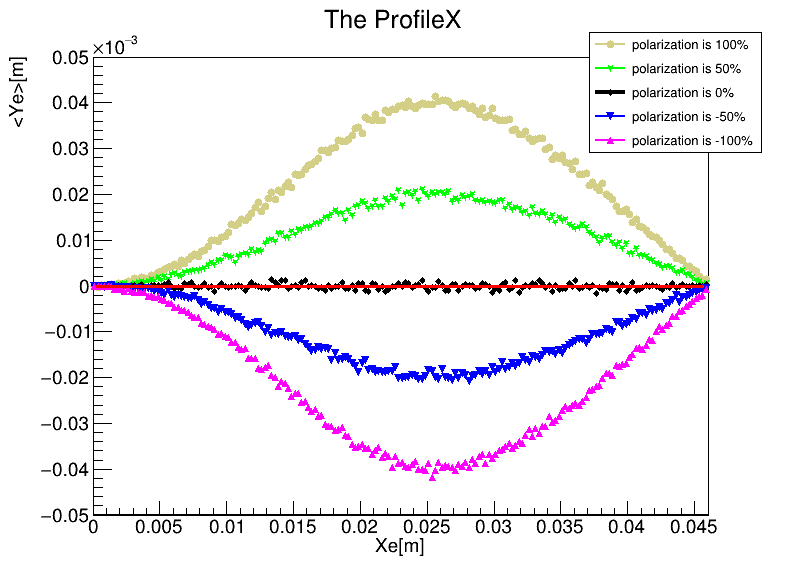 The transverse polarization is sensitive to the distribution of scattered electrons, especially in the Y axis.
9
The measurement method
The fit method
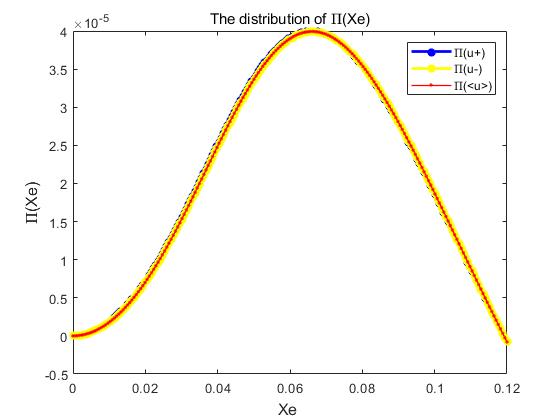 10
Physics of Compton Polarimeter
Case 1:Compton scattering process
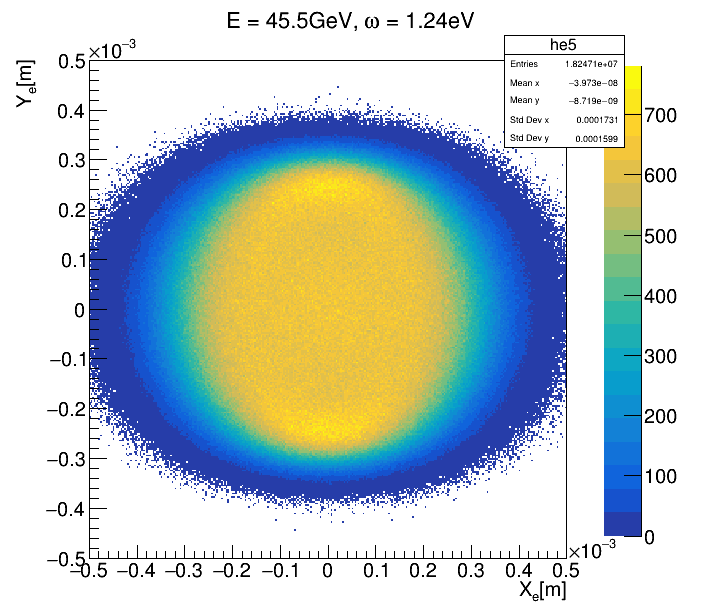 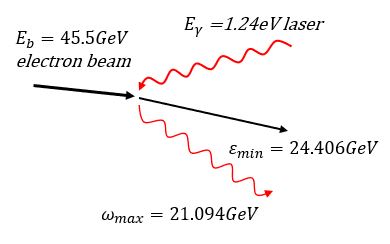 Case 2: Compton scattering &Magnetic process
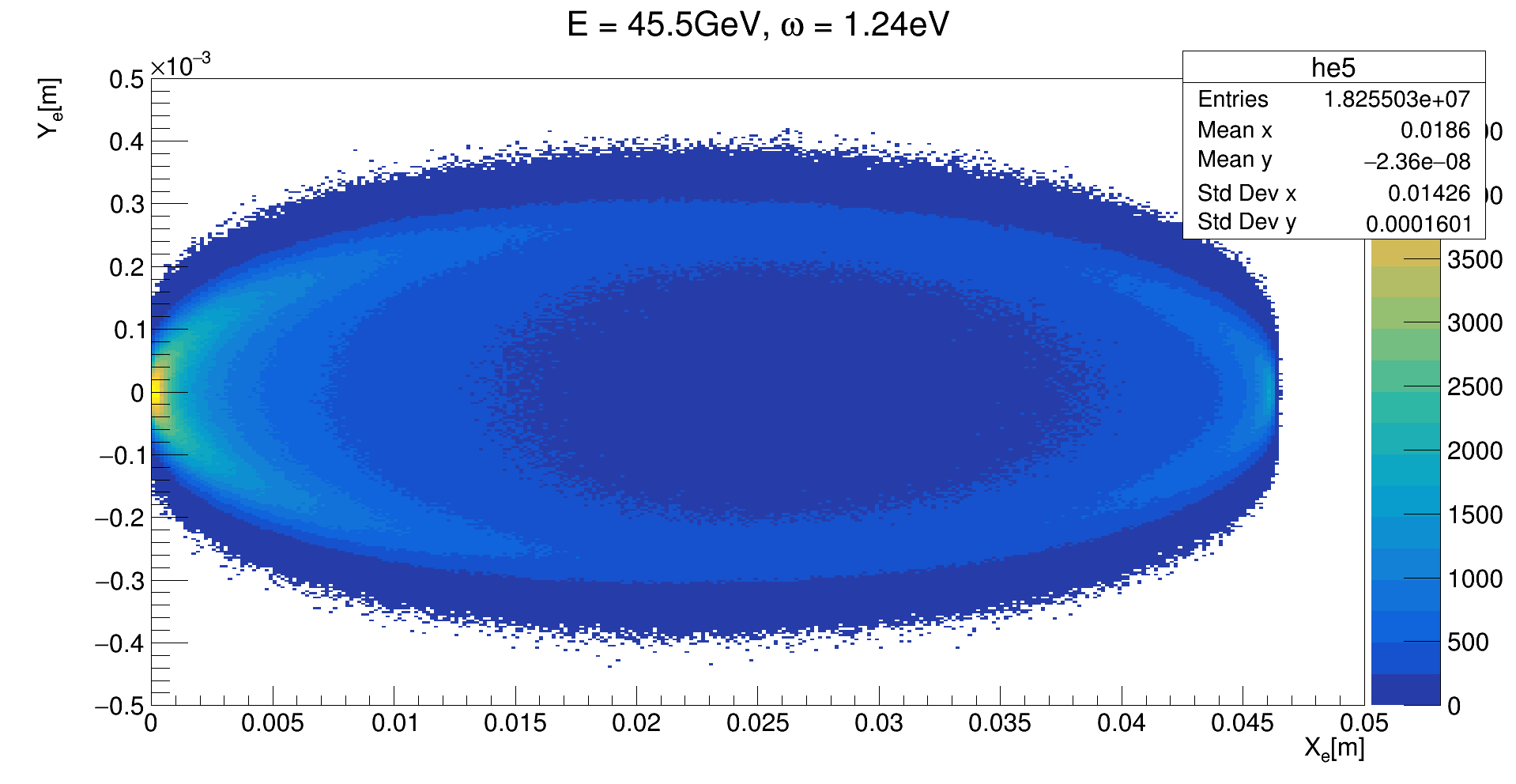 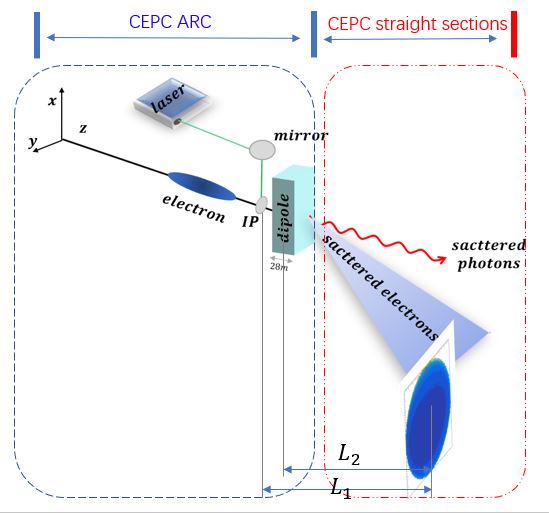 11
The fit result(polarization is 10%)
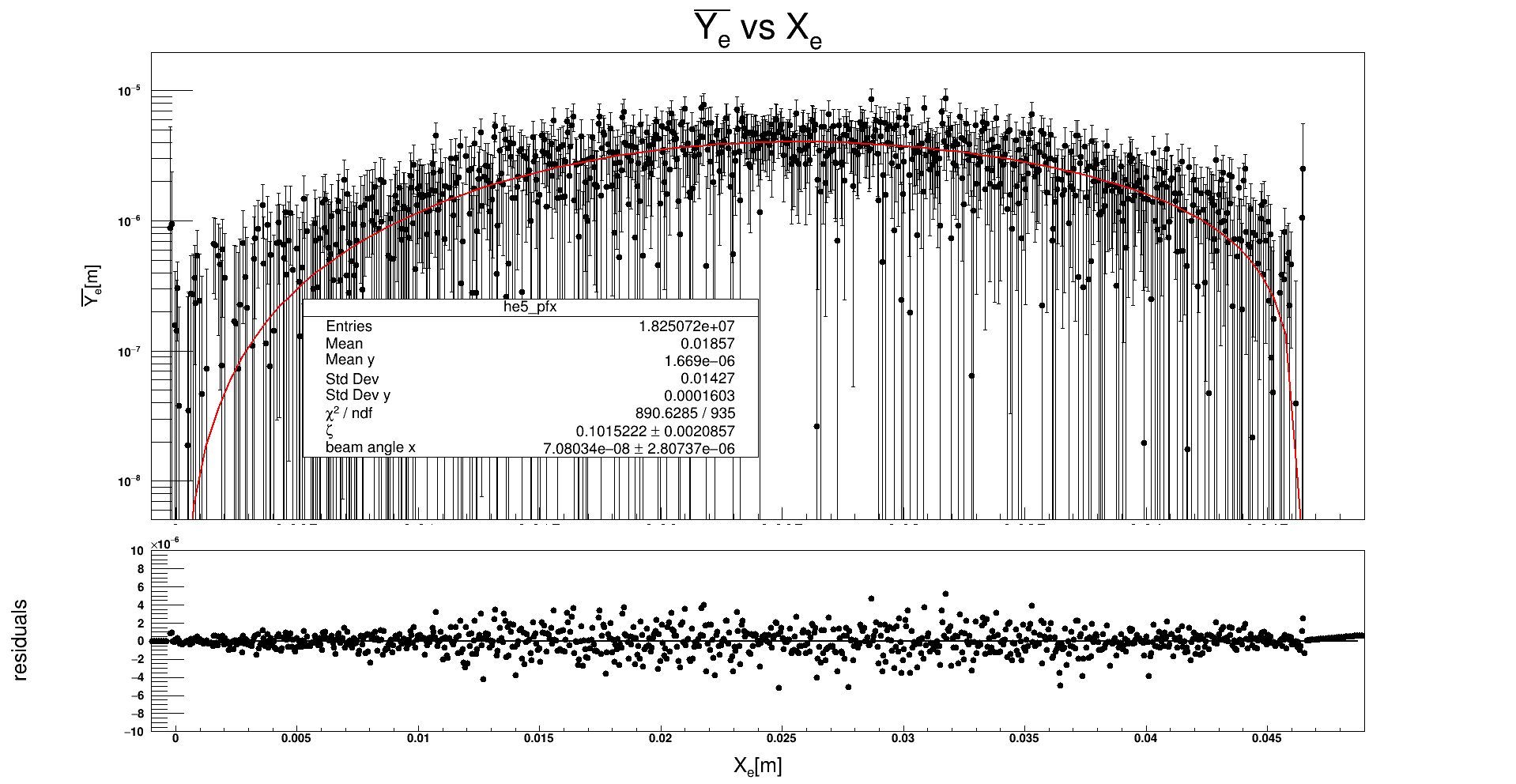 12
The fit result(polarization is 10%)
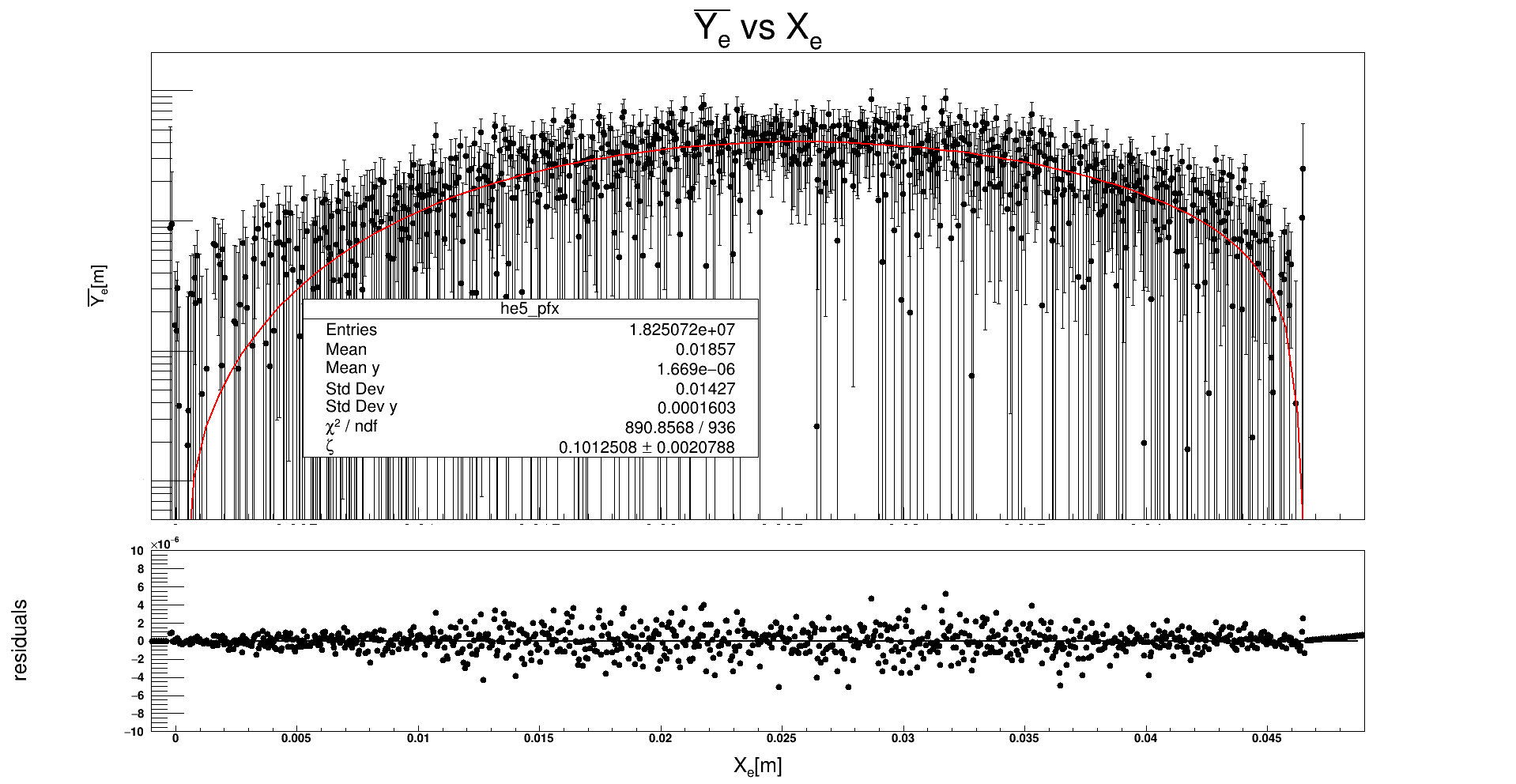 13
The fit result(polarization is 10%)
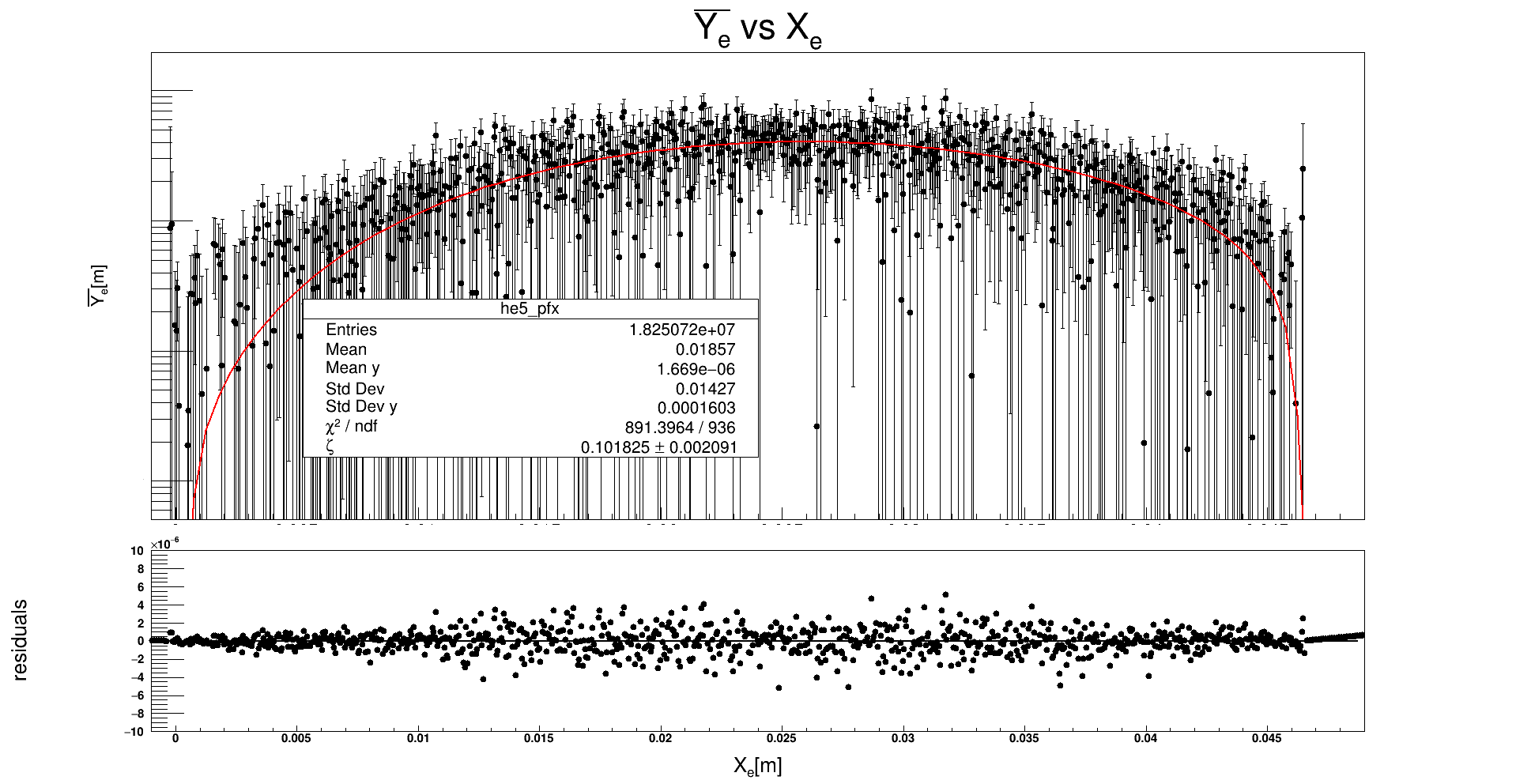 14
The fit result(polarization is 10%)
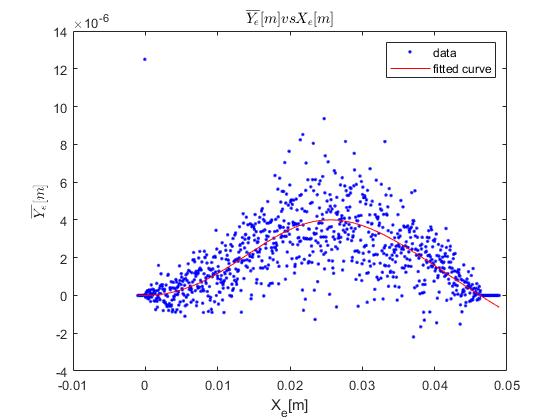 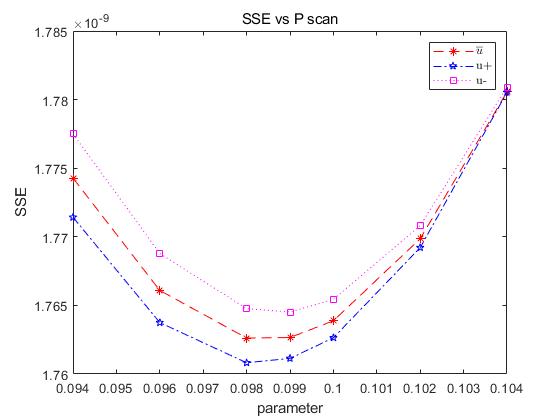 15
The fit result(polarization is 10%)
ROOT fit result
MATLAB fit result
16
The statistical error
The luminosity of Compton polarimeter
The luminosity for pulsed lasers
17
The statistic error
The statistical error vs measurement time
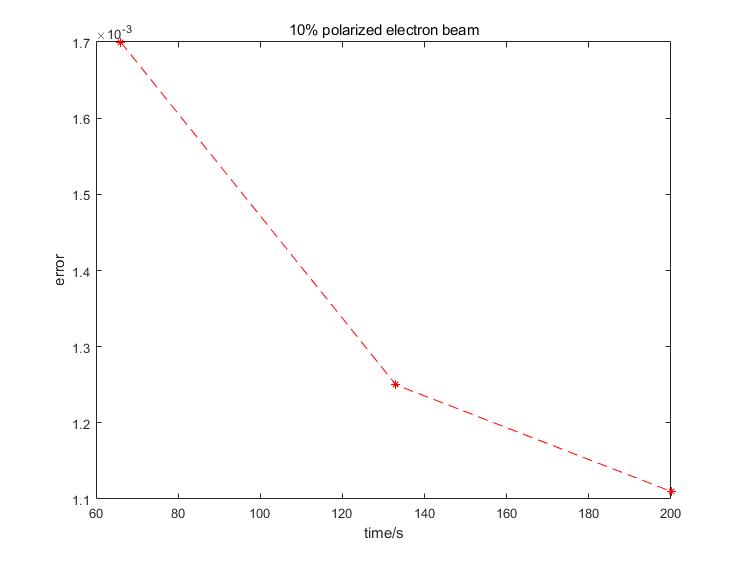 18
The systematic uncertainty
Systematic
19
The systematic uncertainty
Table 2: The systematic uncertainty of Compton polarimeter
20
Summary & Outlook
Summary

Transverse polarization play an important role in beam energy calibration by RDP. 
Compton Polarimeter is the clear technique of choice for electron polarization at CEPC
measure the position asymmetry of scattered electrons
2% statistical error has been achieved in 66s time
0.036849% systematic uncertainty are obtained
Detector linear effect or electronic noise are not considered

Outlook

longitudinal polarized beam is a powerful ingredient of determining the anomalous couplings in the electroweak physics and suppressing background in new physics searches.
The measurement of longitudinal is essential.
21
22
Additional slides
Physics
Compton Polarimeter involves two physics process: Compton scattering and magnetic deflection
Case 2: 
Compton scattering process
&
Magnetic deflection
Case 1: 
Compton scattering process
24
Physics
Case 1: Compton scattering process
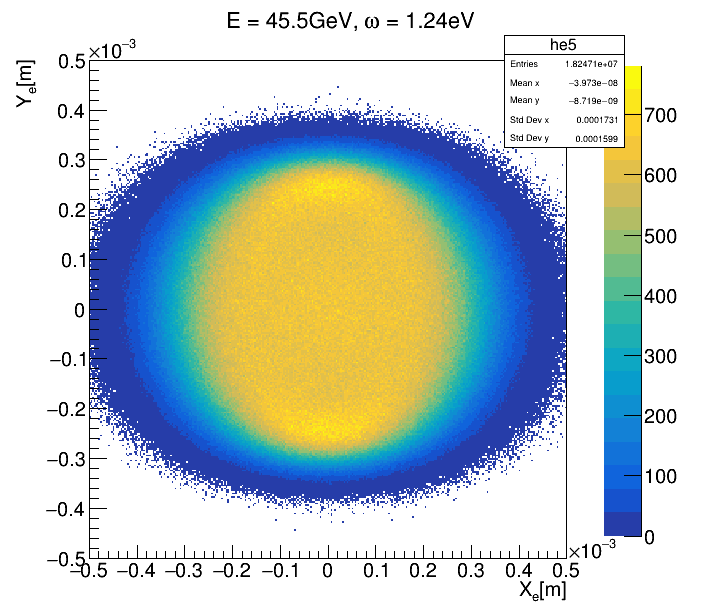 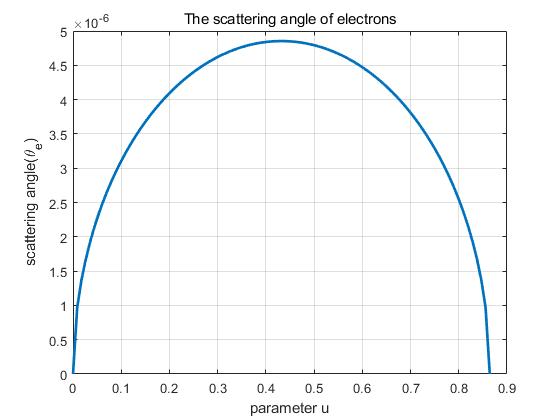 25
laser
Physics
Case 2: Compton scattering process + Magnetic deflection
dipole
IP
Gathering two physical process together:
γ
θ0
γ detector
electron beam
detector
scattered electrons with  minimum energy
x
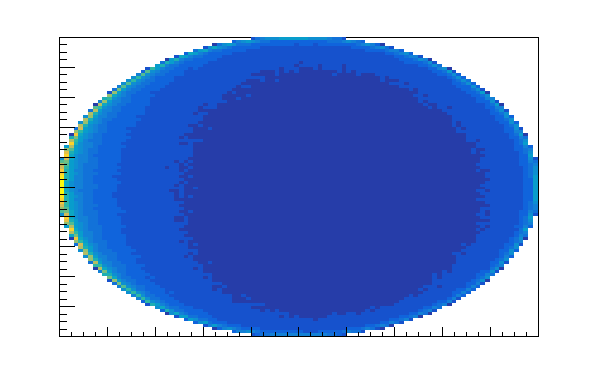 y
φ
The position of scattered electrons in detector plane is:
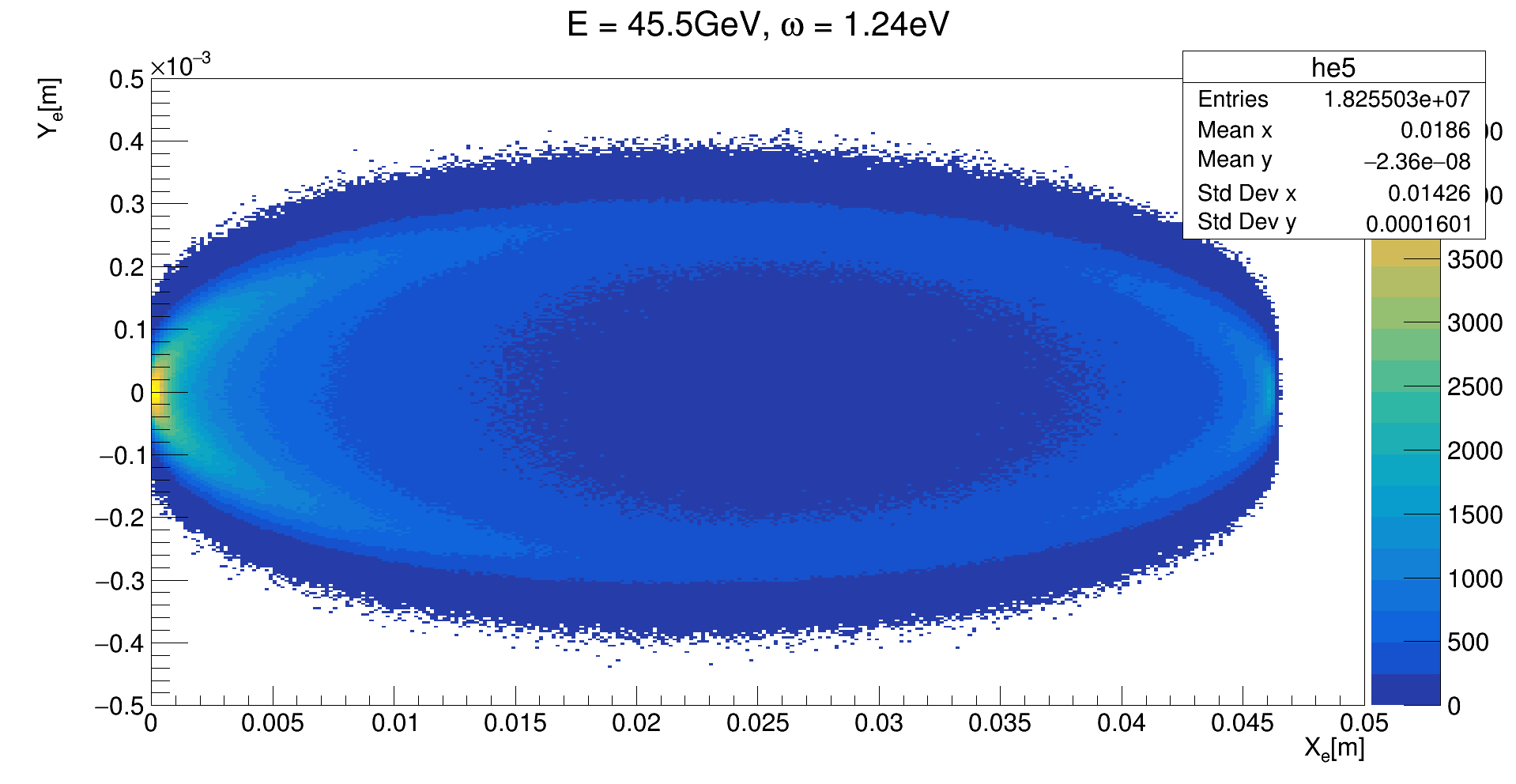 26
About bending angle
推导偏转角和偏移量
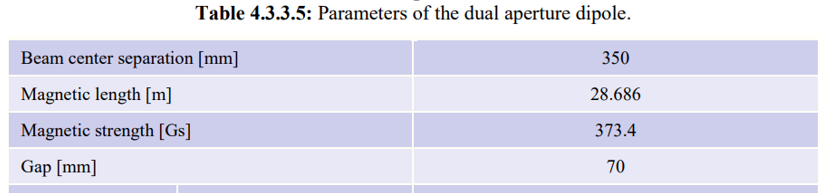 Higgs mode
Z pole
L
θ1
x
R-x
R
θ2
luminosity
The luminosity of pulsed laser and electron bunch
1 pulse laser with 1 electron bunch
The luminosity of 1 pulse laser with 1 electron bunch:
28
luminosity
The maximum rate of pulsed laser and electron bunch
The luminosity of 1 pulse laser with 1 electron bunch:
The ICS cross section is :
Compton scattering event rate:
29
β function
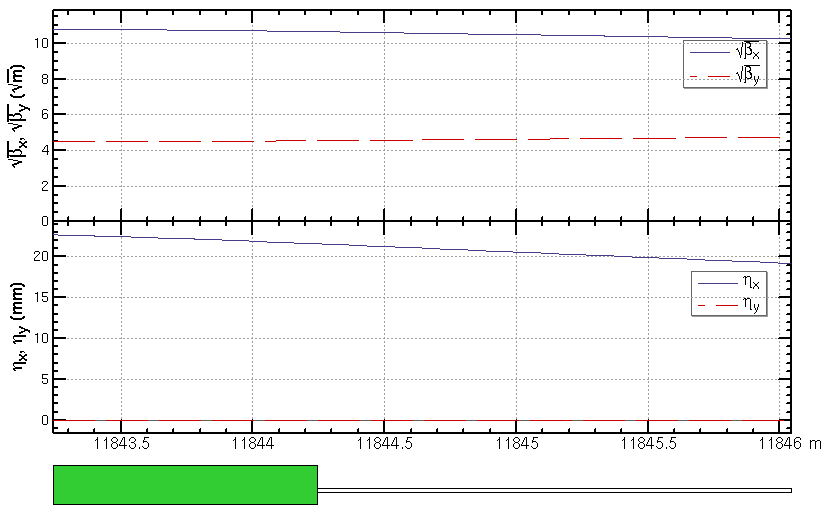 Yiwei WANG
30
31
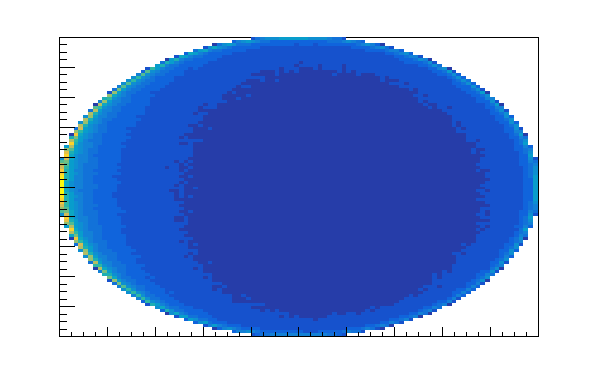 Polarization = 10%
MATLAB fit result
33
The systematic uncertainty(1)
Systematic
34
The systematic uncertainty(2)
Detector deviation
The design of detector
X*Y = 5cm*2cm;
Pixel size: 50μm*25μm
resolution:14.434μm*7.217μm
The systematic error by deviation of detector can be ignored.
35
The systematic uncertainty(3)
Detector placement
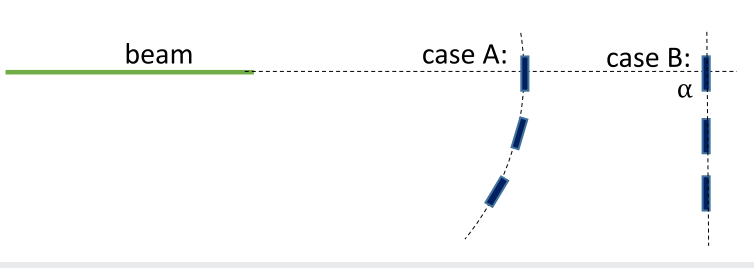 The systematic error by detector placement can be ignored.
36
discussion
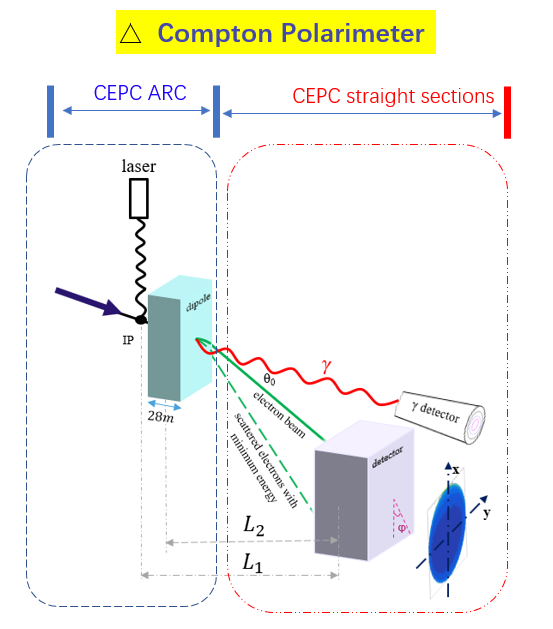 问题1：L从那里算起？B铁的中心？还是B铁的右边界？

B铁的中心
问题2： 散射电子在探测器上的分布：



不用减去 radius of tube吧？

不用
37